Lecture 4Image Characterizationch. 4 of Machine Vision by Wesley E. Snyder & Hairong Qi
[Speaker Notes: Note:  To print these slides in grayscale (e.g., on a laser printer), first change the Theme Background to “Style 1” (i.e., dark text on white background), and then tell PowerPoint’s print dialog that the “Output” is “Grayscale.”  Everything should be clearly legible then.  This is how I also generate the .pdf handouts.]
Digital Images
How are they formed?
How can they be represented?
2
Image Representation
Hardware
Storage
Manipulation
Human
Conceptual
Mathematical
3
Iconic Representation
What you think of as an image, …
Camera
X-Ray
CT
MRI
Ultrasound
2D, 3D, …
etc
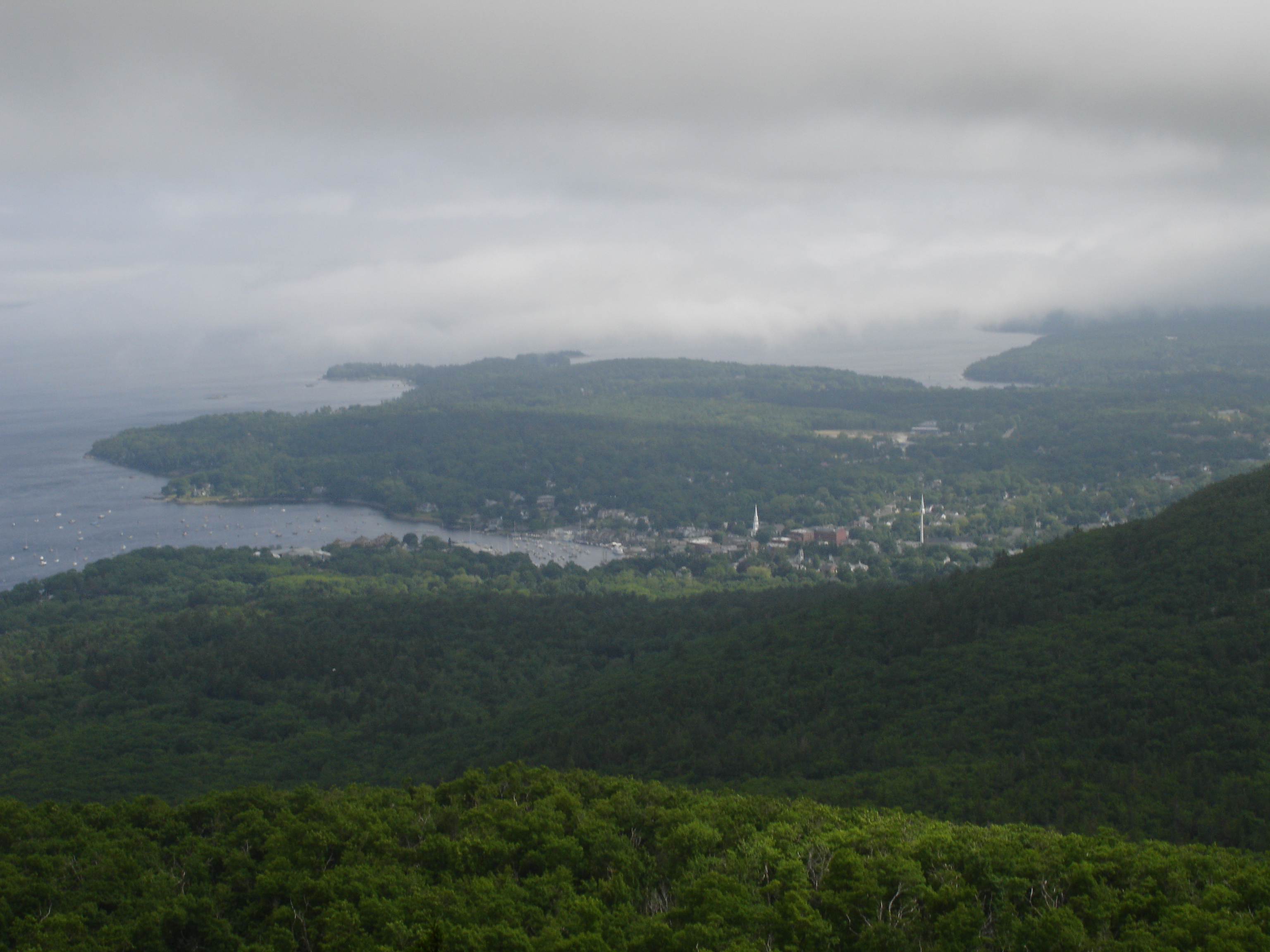 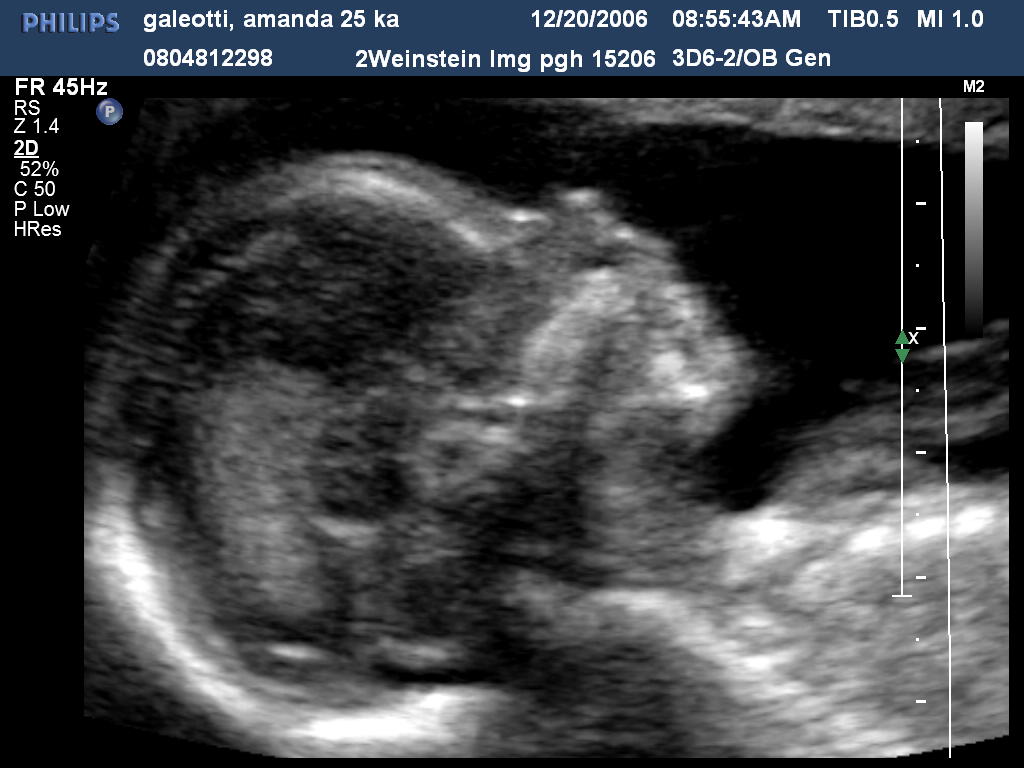 4
Iconic Representation
And what you might not
Corresponding Intensity Image
Range Image
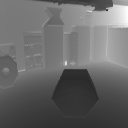 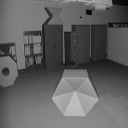 Images from CESAR lab at Oak Ridge National Laboratory,
Sourced from the USF Range Image Database:
http://marathon.csee.usf.edu/range/DataBase.html
Acknowledgement thereof requested with redistribution.
5
Functional Representation
An Equation
Typically continuous
Fit to the image data
Sometimes the entire image
Usually just a small piece of it
Examples (Quadratic Surfaces):
Explicit:
Implicit:
6
[Speaker Notes: Implicit:  Zero set (neg = inside, pos = outside)]
Linear Representation
Unwind the image
“Raster-scan” it
Entire image is now a vector
Now we can do matrix operations on it!
Often used in research papers
Probabilistic & Relational Representations
Probability & Graphs
Discussed later (if at all)
7
Spatial Frequency Representation
Think “Fourier Transform”
Multiple Dimensions!
Varies greatly across different image regions
High Freq. = Sharpness
Steven Lehar’s details:  http://sharp.bu.edu/~slehar/fourier/fourier.html
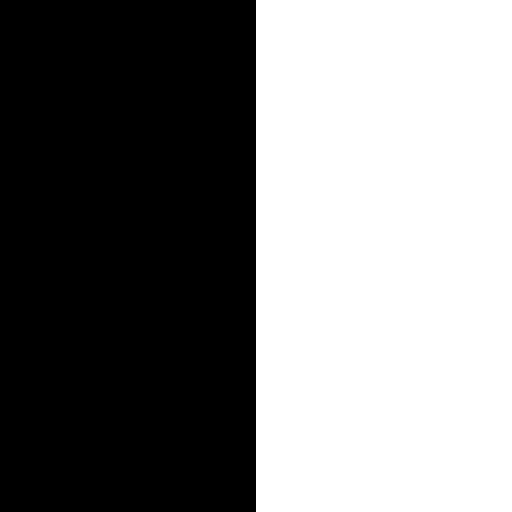 8
Image Formation
Sampling an analog signal
Resolution
# Samples per dimension, OR
Smallest clearly discernable physical object
Dynamic Range
# bits / pixel (quantization accuracy), OR
Range of measurable intensities
Physical meaning of min & max pixel values
light, density, etc.
9
Dynamic Range Example(A slice from a Renal Angio CT:  8 bits, 4 bits, 3 bits, 2 bits)
10
An Aside: The Correspondence Problem
My Definition:
Given two different images of the same (or similar) objects,
	for any point in one image
	determine the exact corresponding point in the other image
Similar (identical?) to registration
Quite possibly, it is THE problem in computer vision
11
[Speaker Notes: Class discussion:  How segmentation?]
Image Formation:  Corruption
Ideal
f (x,y)
Camera, CT, MRI, …
Measured
g(x,y)
There is an ideal image
It is what we are physically measuring
No measuring device is perfect
Measuring introduces noise
g(x,y)  =  D(  f(x,y) ), where D is the distortion function
Often, noise is additive and independent of the ideal image
12
Image Formation:  Corruption
Noise is usually not the only distortion
If the other distortions are:
linear &
space-invariant
	then they can always be represented with the convolution integral!
Total corruption:
13
The image as a surface
Intensity  height
In 2D case, but concepts extend to ND
z = f ( x, y )
Describes a surface in space
Because only one z value for each x, y pair
Assume surface is continuous (interpolate pixels)
14
Isophote
“Uniform brightness”
C = f ( x, y )
A curve (2D) or surface (3D) in space 
Always perpendicular to image gradient
Why?
15
Isophotes & Gradient
Isophotes are like contour lines on a topography (elevation) map.
At any point, the gradient is always at a right angle to the isophote!
16
Ridges
One definition:
Local maxima of the rate of change of gradient direction
Sound confusing?
Just think of ridge lines along a mountain
If you need it, look it up
Snyder references Maintz
17
Medial Axis
Skeletal representation
Defined for binary images
This includes segmented images!
“Ridges in scale-space”
Details have to wait (ch. 9)
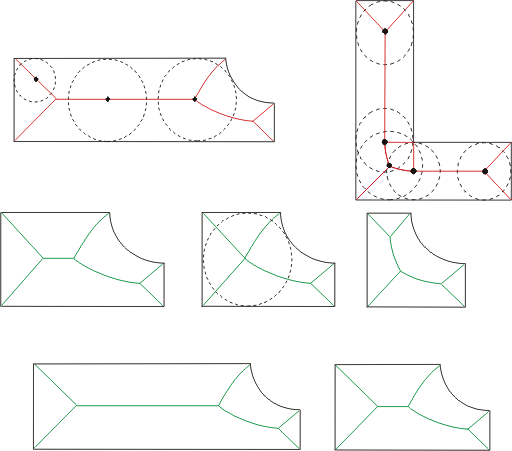 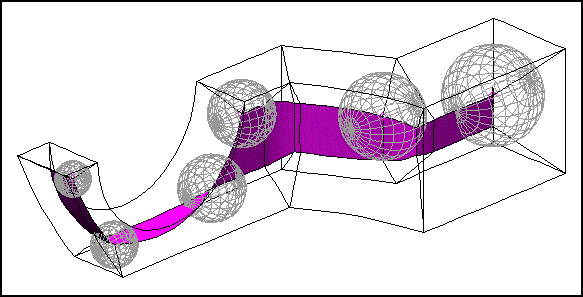 Image courtesy of TranscenData Europe
http://www.fegs.co.uk/motech.html
18
http://sog1.me.qub.ac.uk/Research/medial/medial.php
Neighborhoods
Terminology
4-connected vs. 8-connected
Side/Face-connected vs. vertex-connected
Maximally-connected vs. minimally-connected (ND)
Connectivity paradox
Due to discretization
Can define other neighborhoods
Adjacency not necessarily required
Is this
shape
closed?
Is this
pixel
connected
to the
outside?
?
19
Curvature
Compute curvature at every point in a (range) image
(Or on a segmented 3D surface)
Based on differential geometry
Formulas are in your book
2 scalar measures of curvature that are invariant to viewpoint, derived from the 2 principal curvatures, (K1, K2):
Mean curvature (arithmetic mean)
Gauss curvature (product)
=0 if either K1=0 or K2=0
20